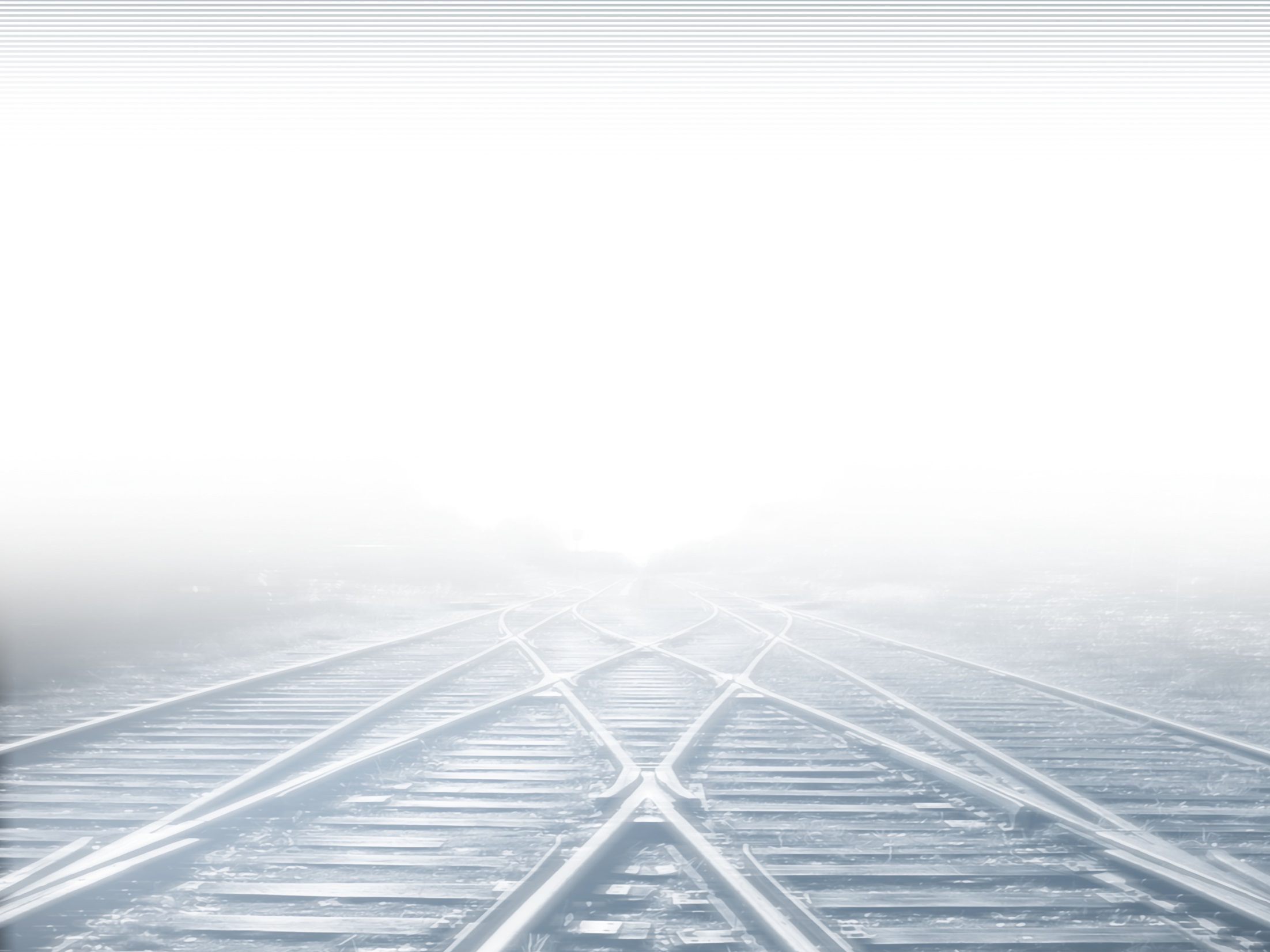 Группа компанийВЕРХНЕЕ СТРОЕНИЕ ПУТИ
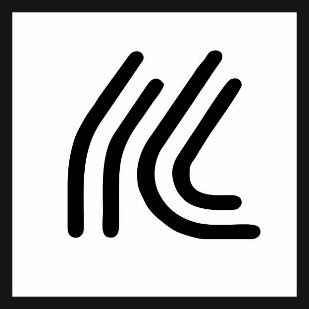 ЗАВОД
ТРАНСПОРТНОГО
ОБОРУДОВАНИЯ
Производство трамвайных пересечений , узлов и трамвайных стрелочных переводов
Производство узлов стрелочной продукции типа Р65 для промышленных предприятий
Производство стрелочных переводов типа Р24 и Р33
Изготовление нестандартного оборудования
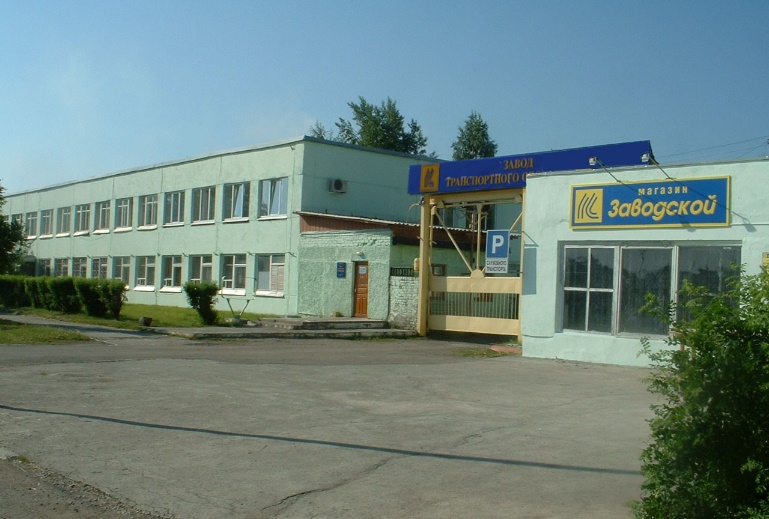 WWW.TEF.RU
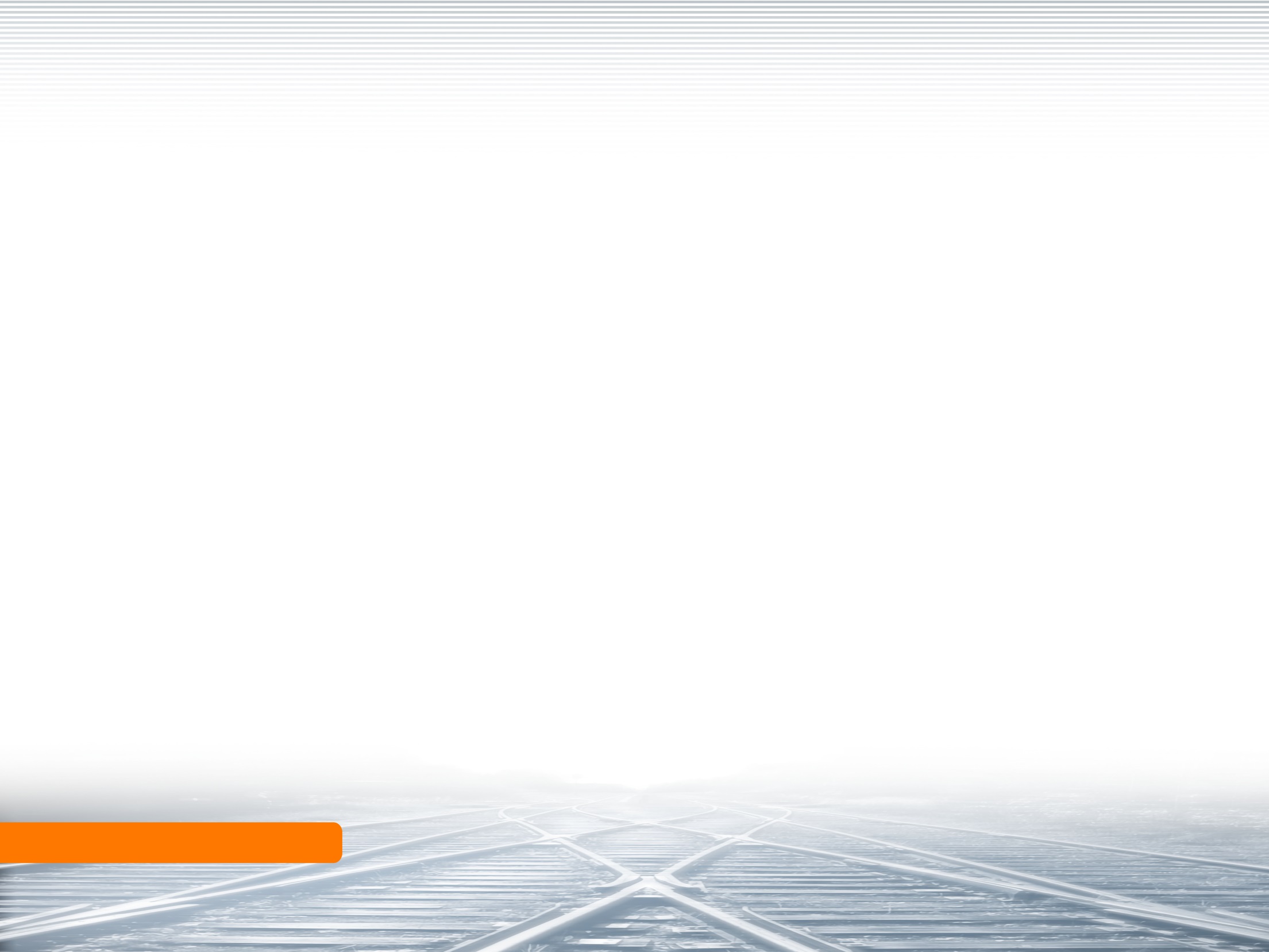 Производство
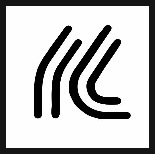 Предприятие расположено в городе Кушва на расстоянии 250 км от города Екатеринбурга. В пользовании завода находится земельный участок площадью 201 919 кв. метров.
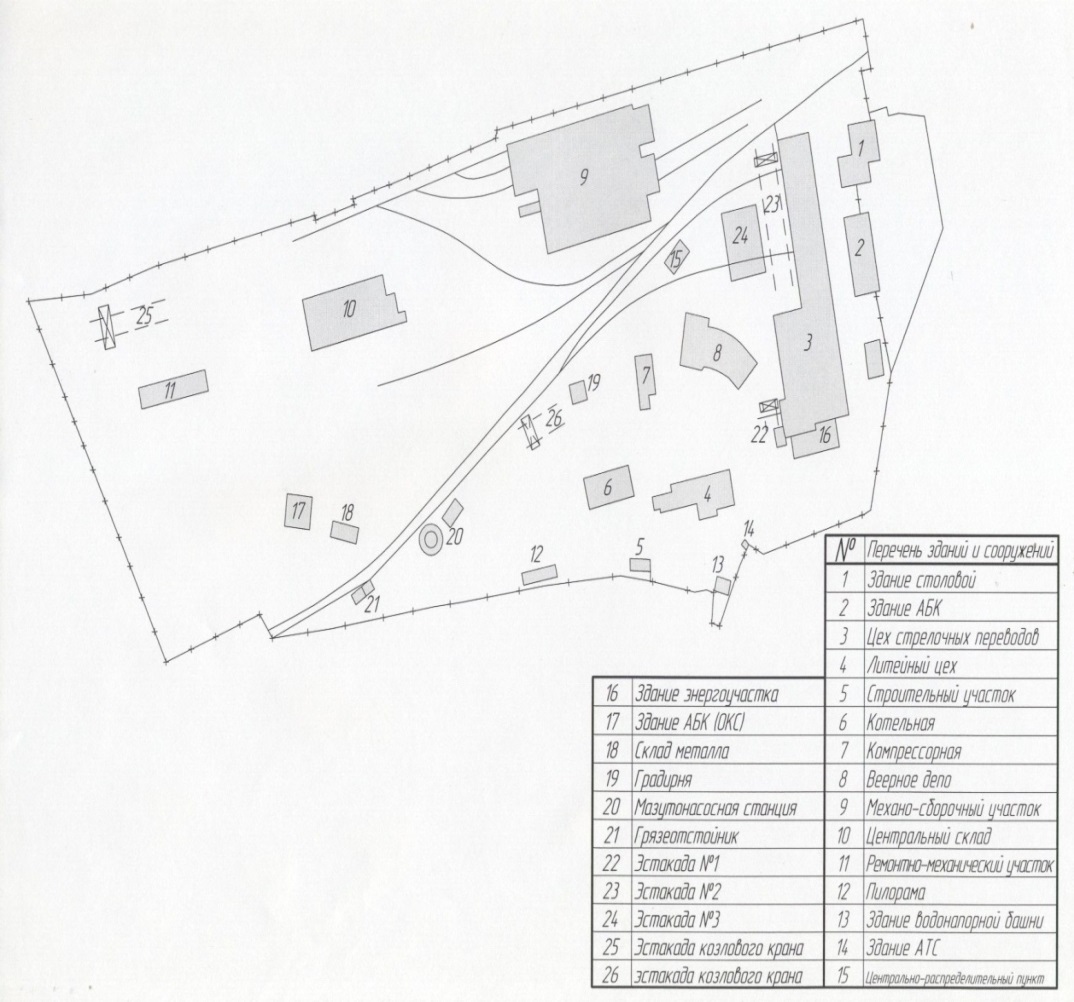 Производственные площади и склады оснащены грузоподъемными кранами.

Завод имеет железнодорожные подъездные пути и автотранспортные подъезды к цехам и складам.
WWW.TEF.RU
Производство стрелочной продукции, изготовление нестандартного оборудования
+7 (34344) 2-21-72, sale@tef.ru
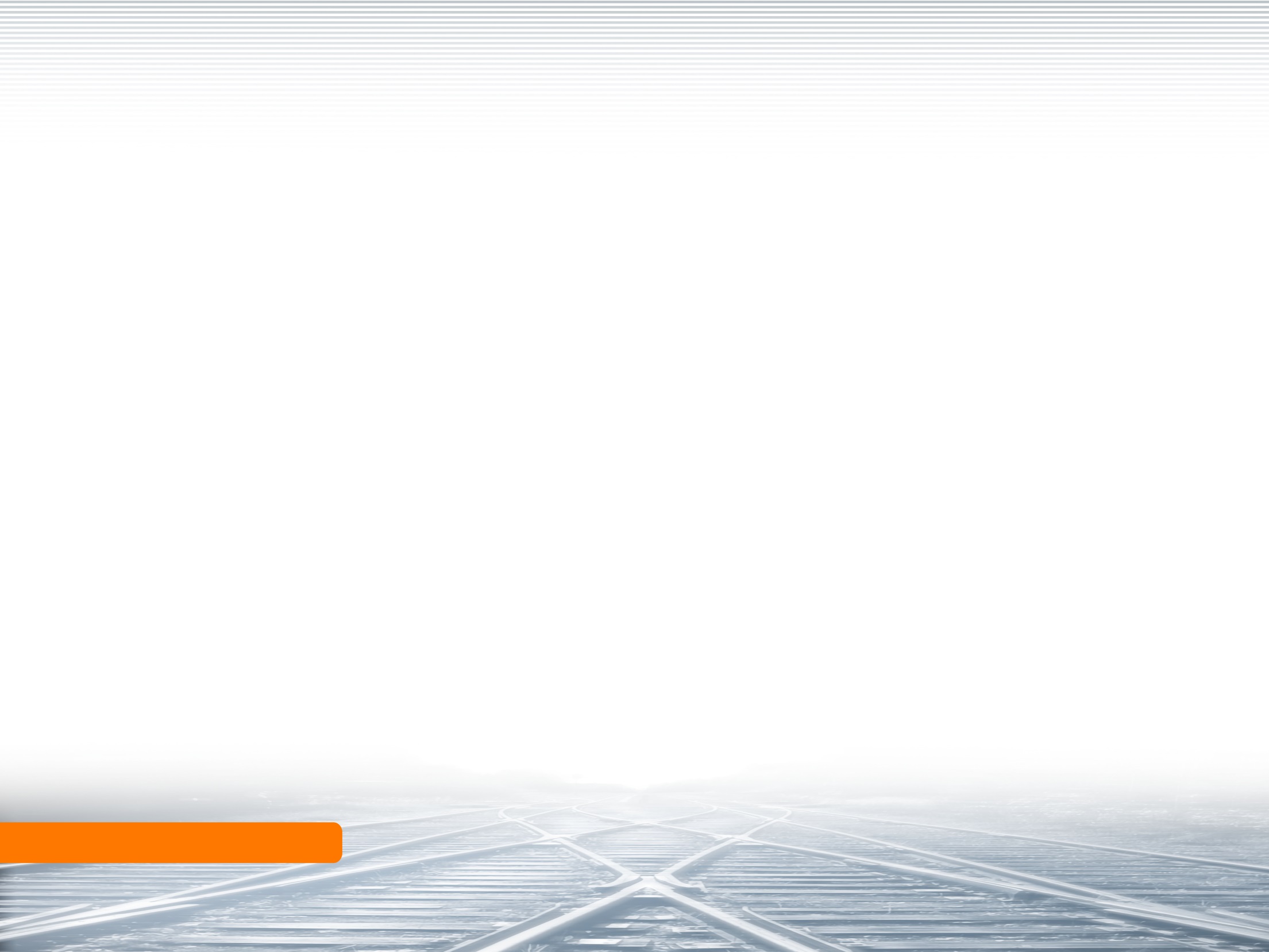 Производство
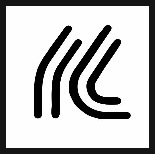 ОСНОВНОЕ ПРОИЗВОДСТВО
WWW.TEF.RU
Производство стрелочной продукции, изготовление нестандартного оборудования
+7 (34344) 2-21-72, sale@tef.ru
Производственные мощности
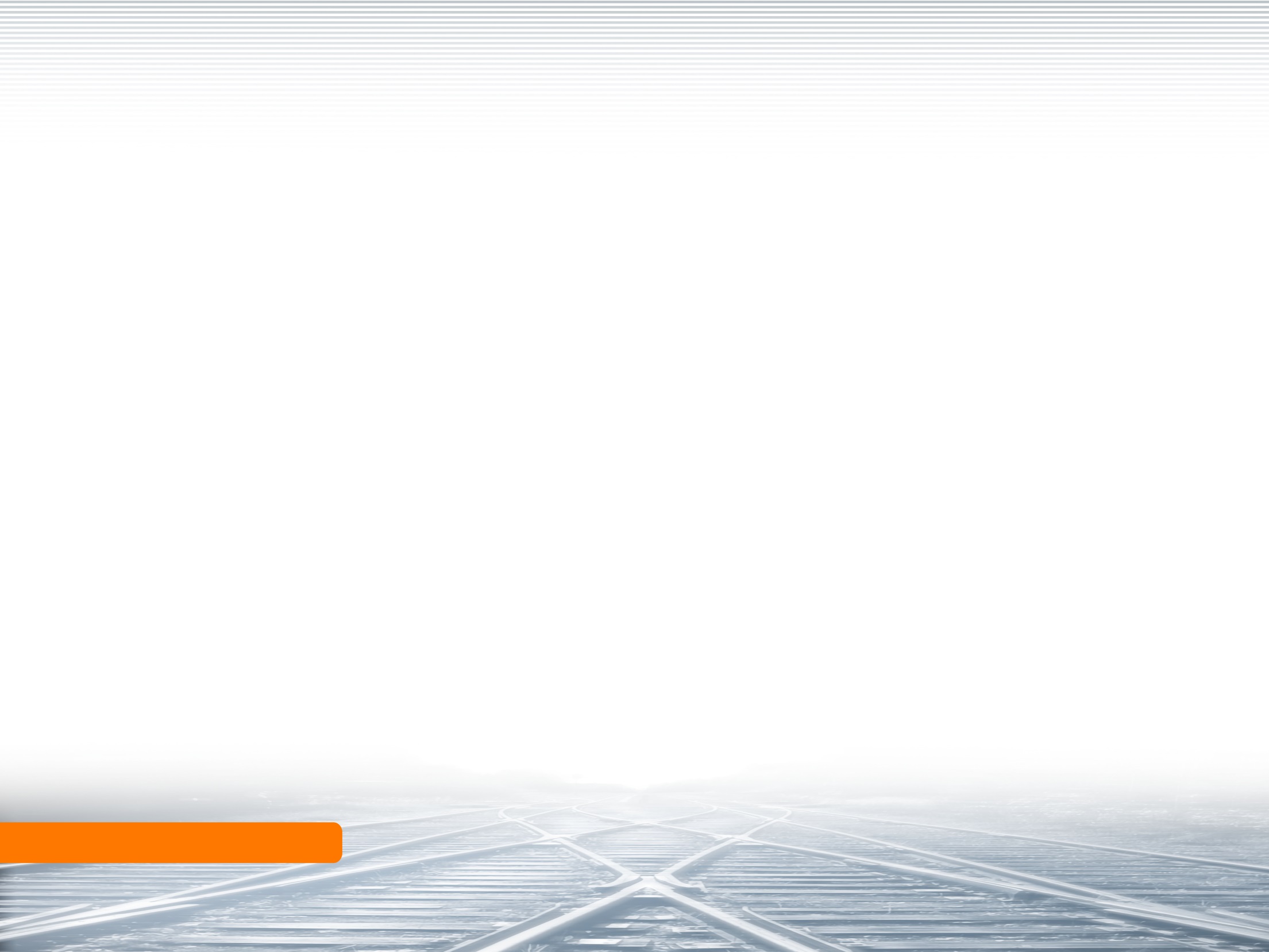 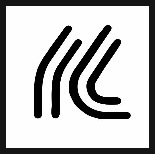 Заготовительное оборудование
Резка заготовок из листового проката;
Гибка заготовок c различным углом;
Резка заготовок из сортового проката на ленточно-отрезном станке;
Плазменная и газовая резка металла
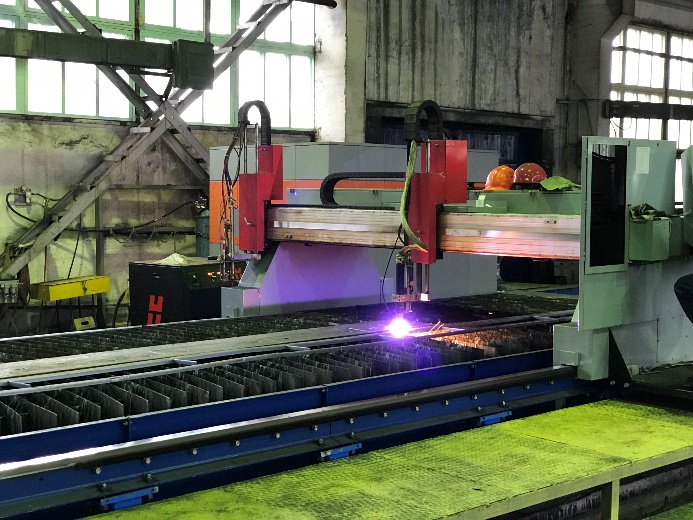 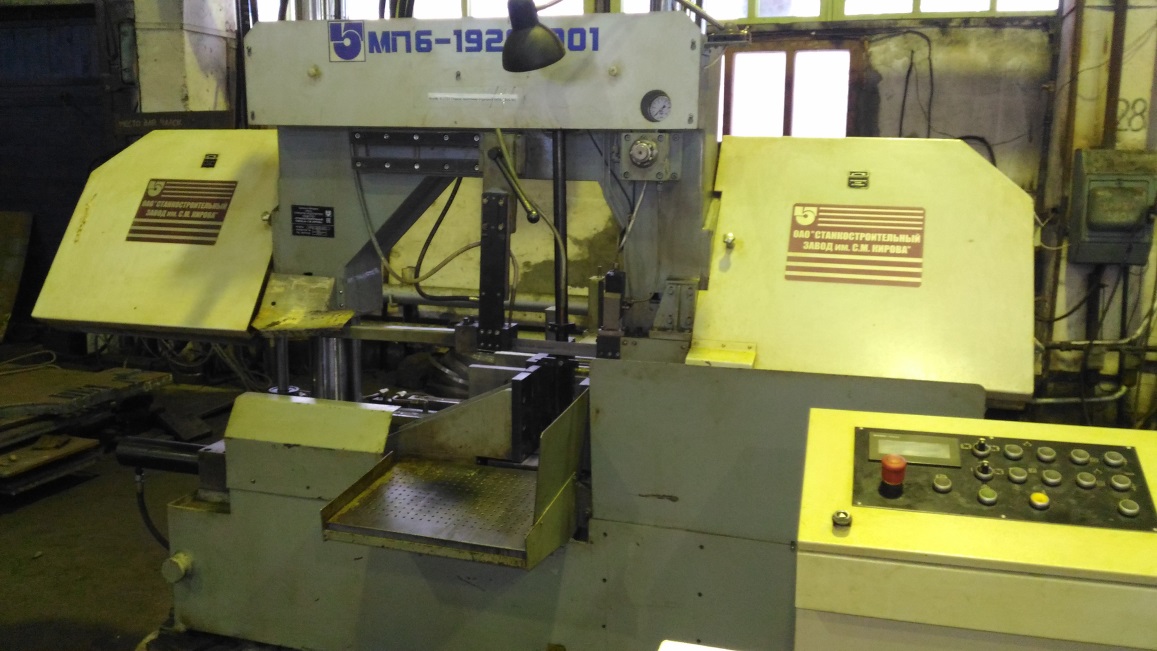 WWW.TEF.RU
Производство стрелочной продукции, изготовление нестандартного оборудования
+7 (34344) 2-21-72, sale@tef.ru
Производственные мощности
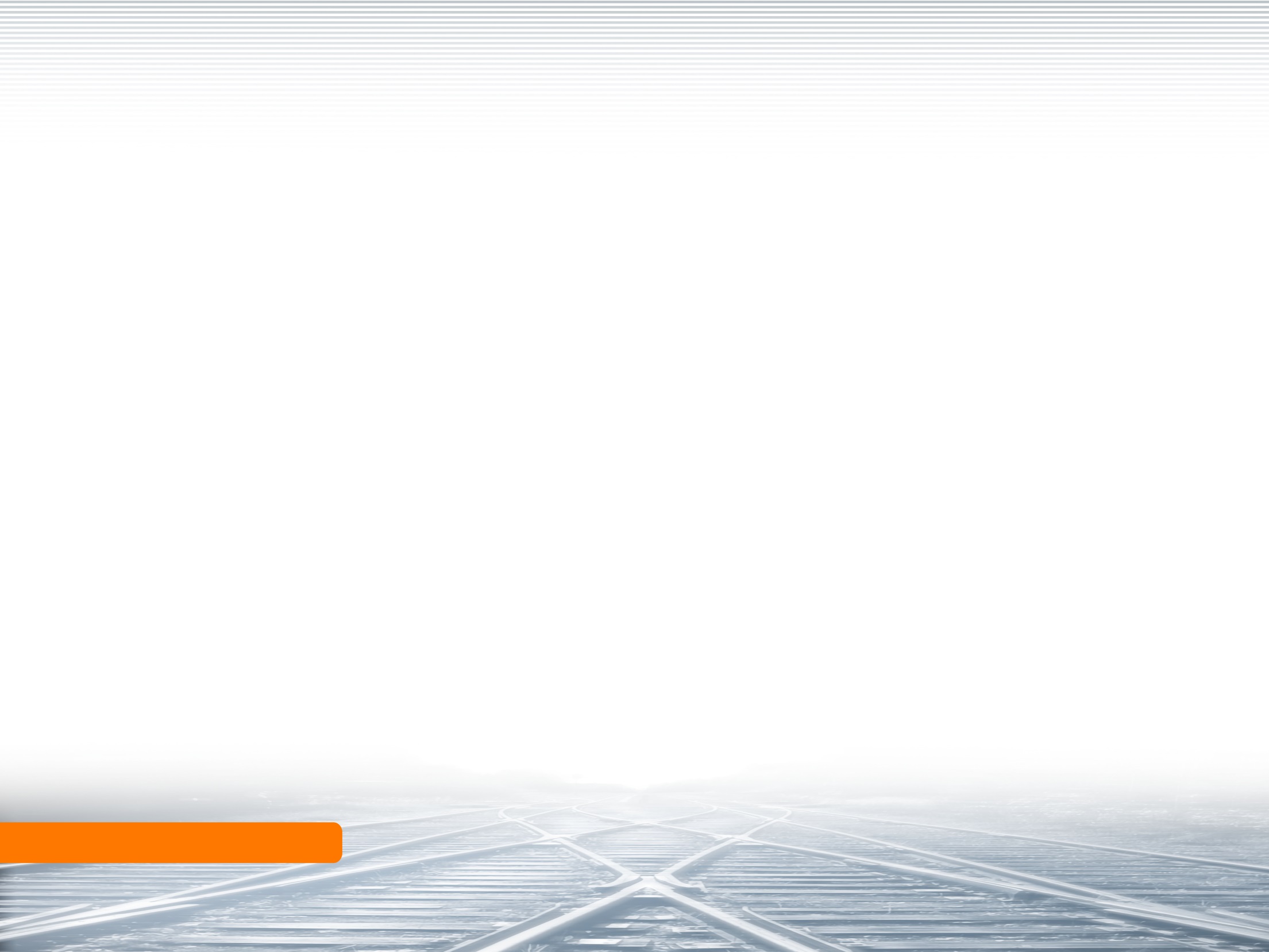 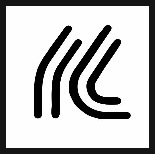 Фрезерное и строгальное оборудование для обработки отливок и рельсовых деталей
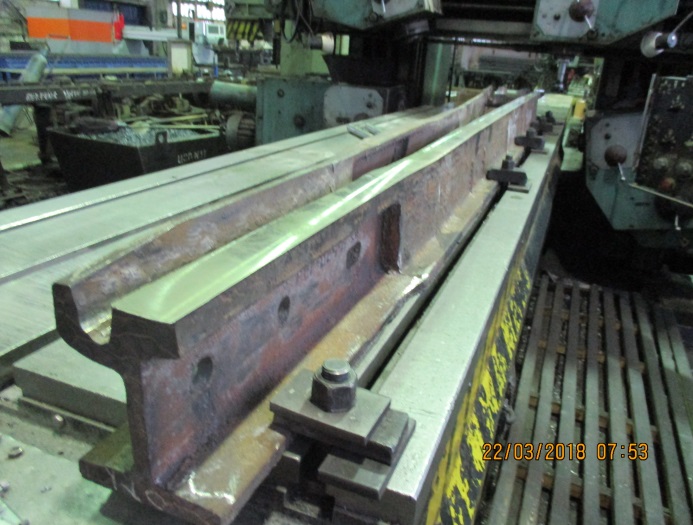 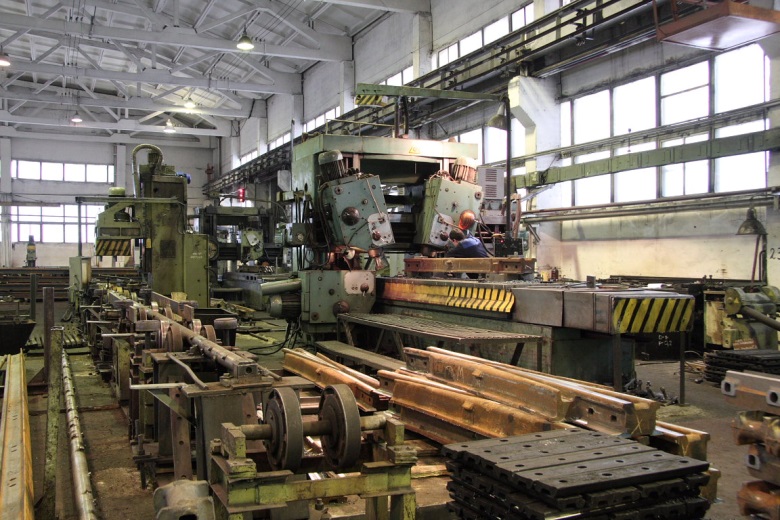 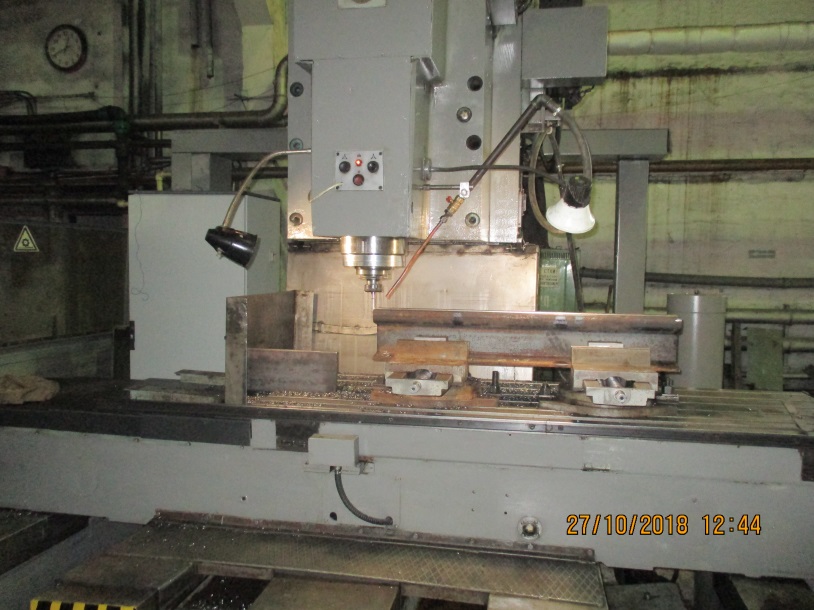 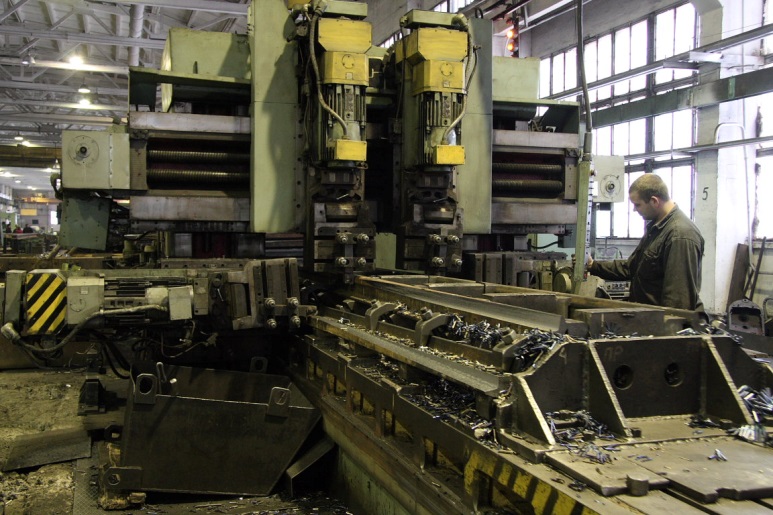 WWW.TEF.RU
Производство стрелочной продукции, изготовление нестандартного оборудования
+7 (34344) 2-21-72, sale@tef.ru
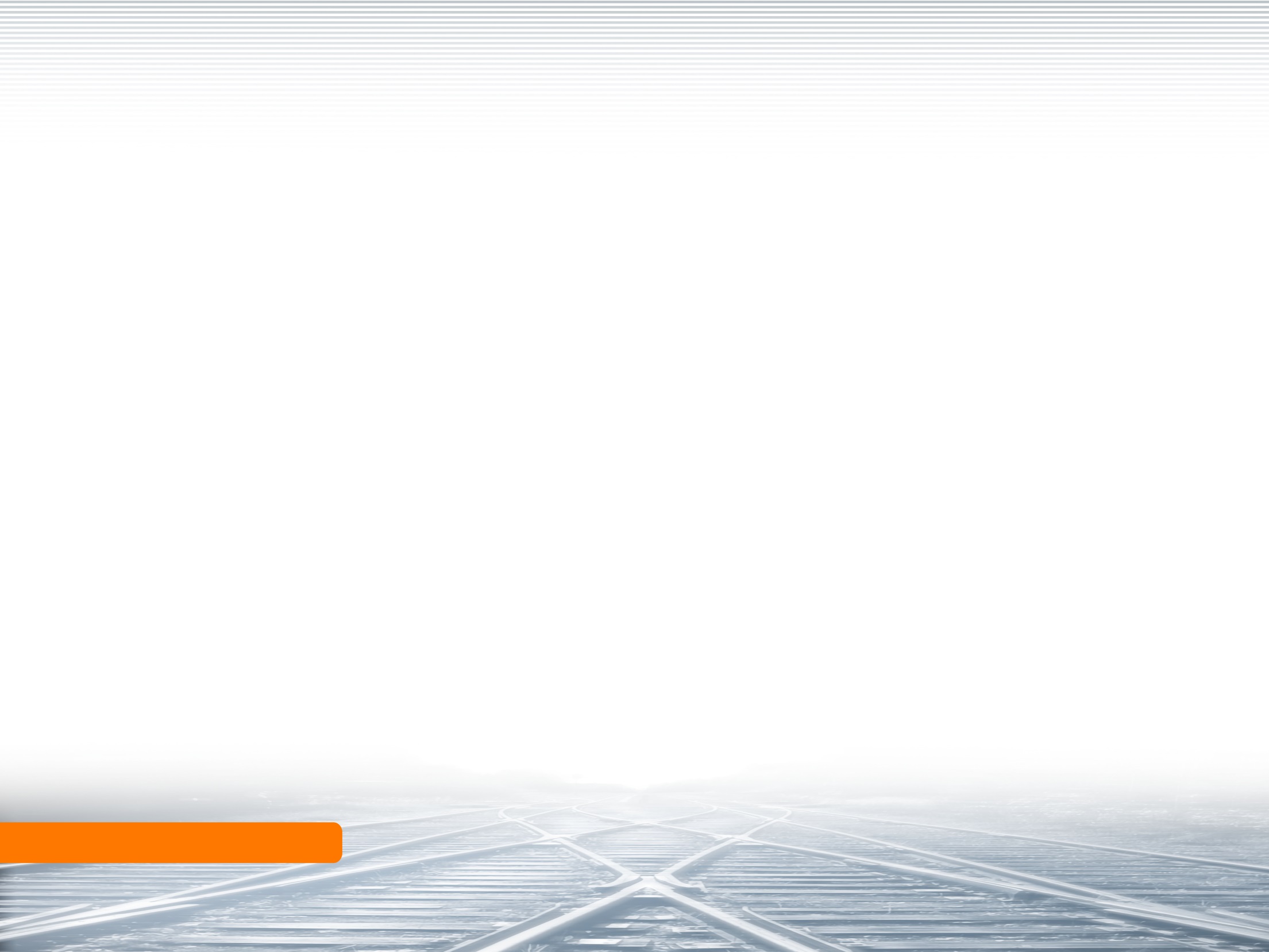 Производственные мощности
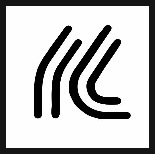 Закалочные установки ТПЧР 160
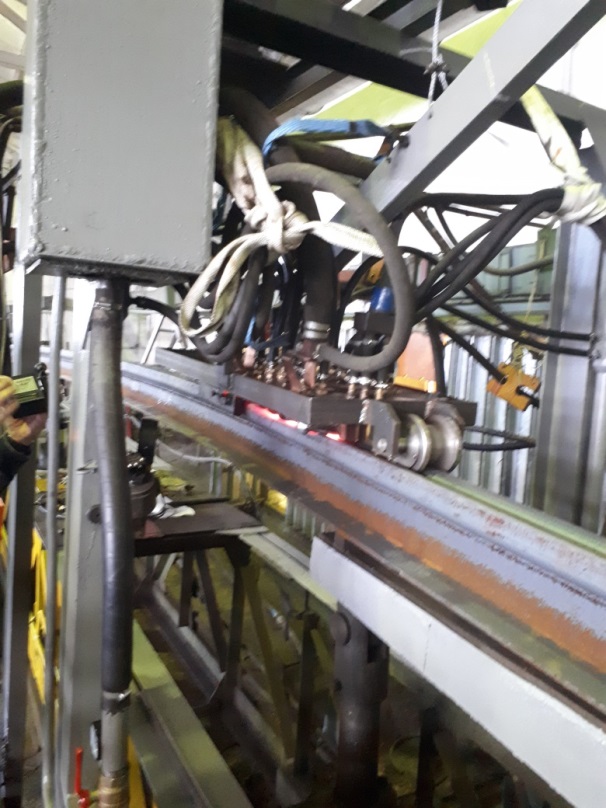 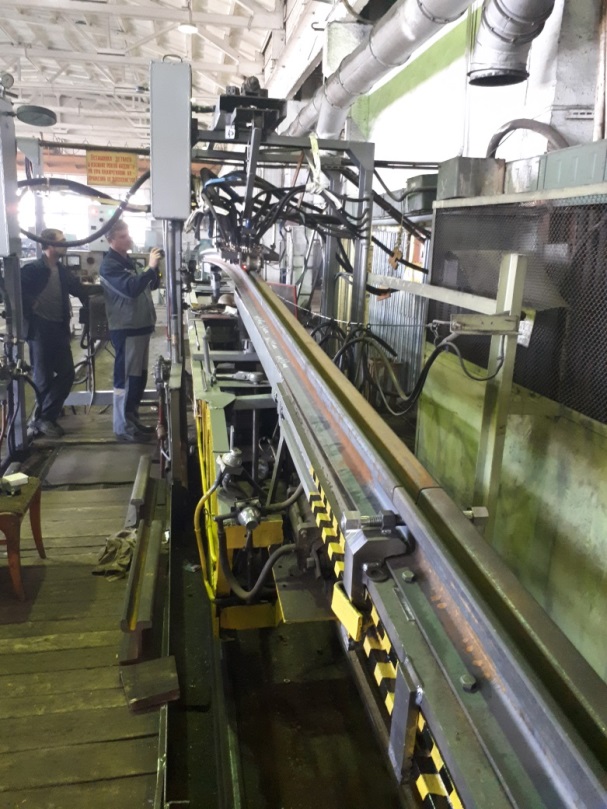 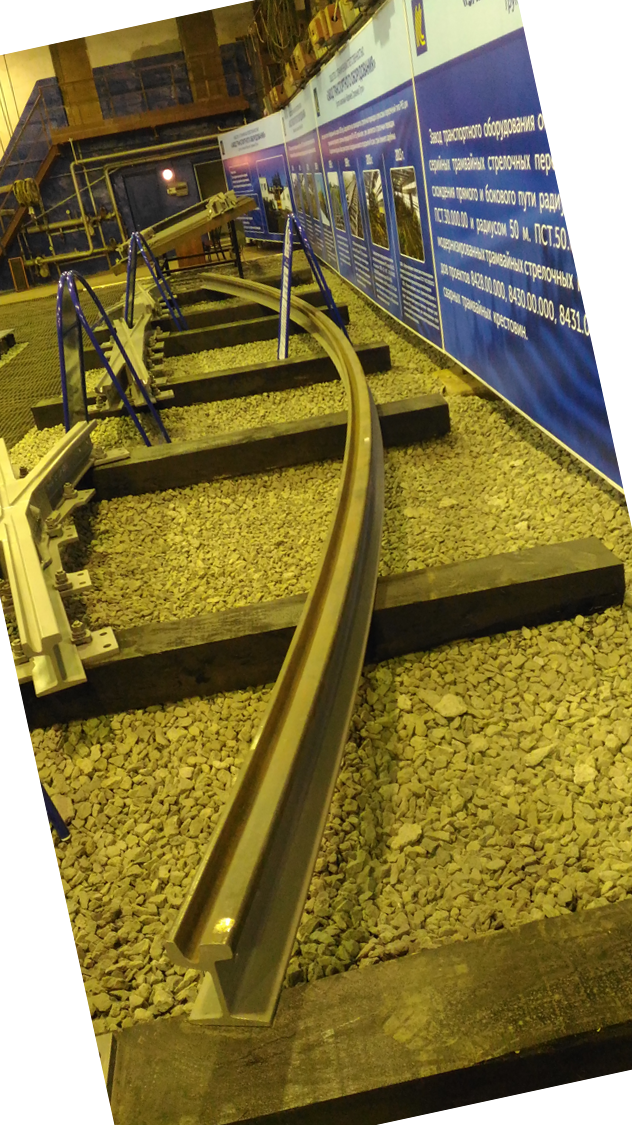 Термообработка рельса производится по заводской технологии методом поверхностной закалки токами высокой частоты и обеспечивает получение твердости головки и желоба в соответствии с требованиями ГОСТ Р 55941-2014. По согласованию с заказчиком рельсы могут изготавливаться прямолинейными или криволинейными с радиусом изгиба не менее 20 м.
WWW.TEF.RU
Производство стрелочной продукции, изготовление нестандартного оборудования
+7 (34344) 2-21-72, sale@tef.ru
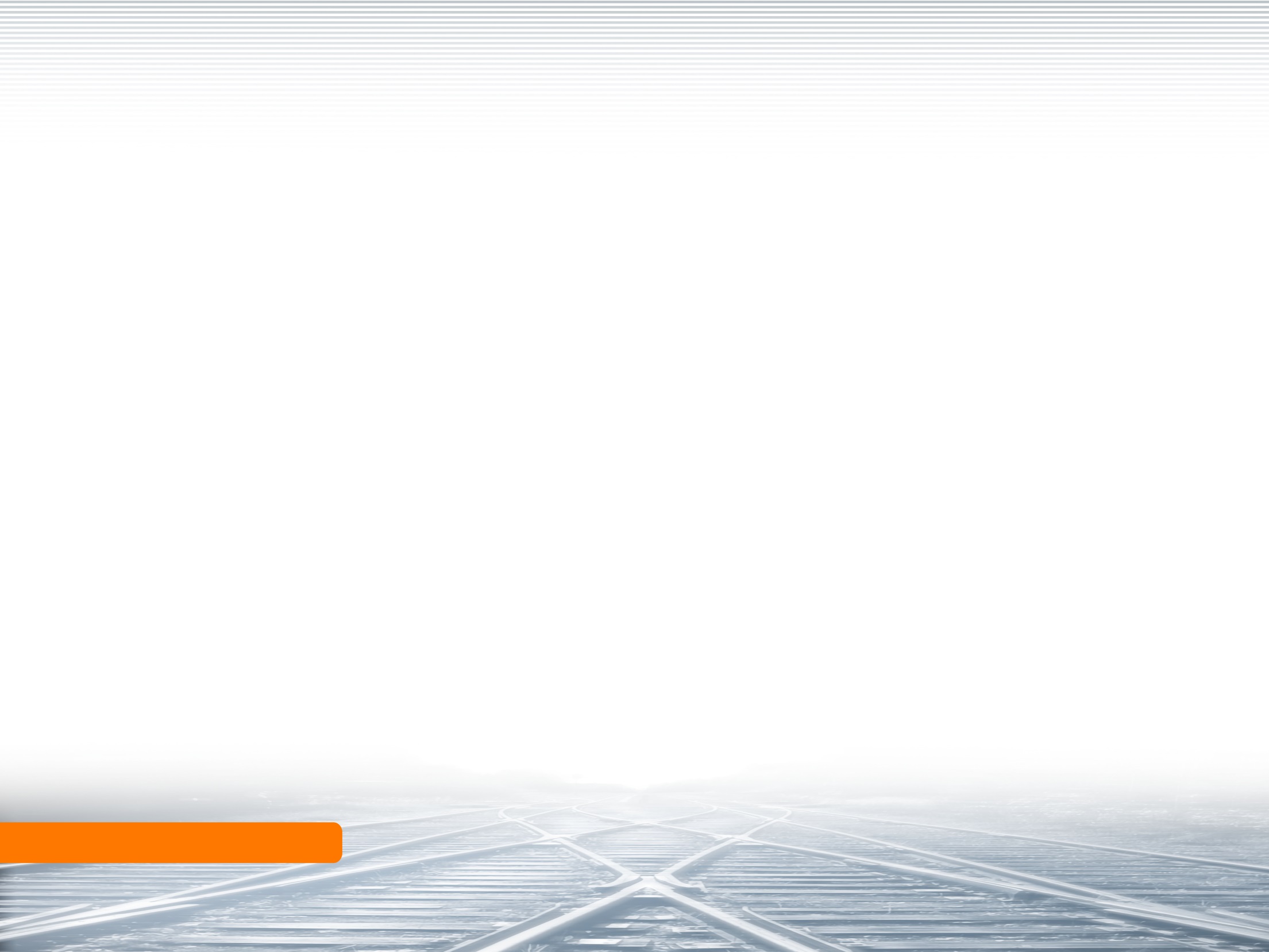 Производственные мощности
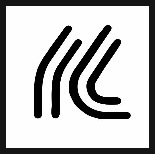 Оборудование для правки и гибки рельсовых деталей и крестовин
Горизонтальные кривошипные прессы КБ1034
Вертикальный гидравлический пресс усилием 400 т.
Горизонтальный гидравлический пресс ПГ400
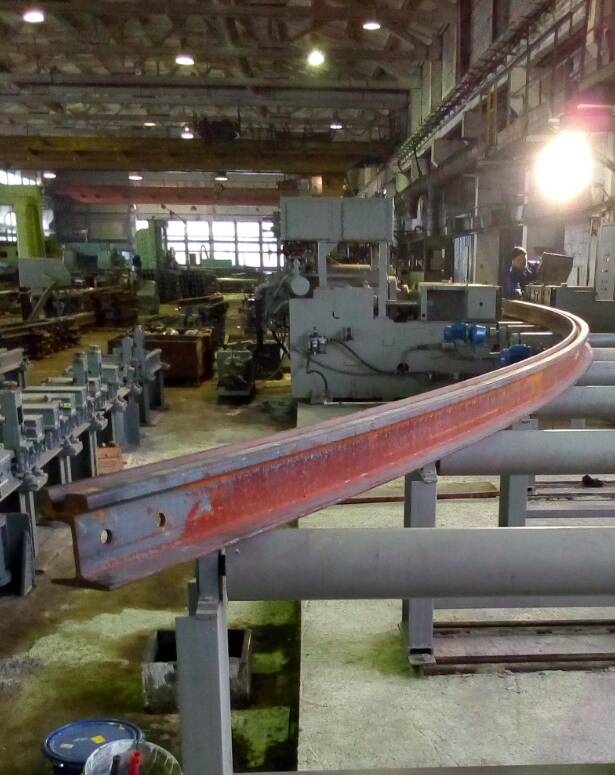 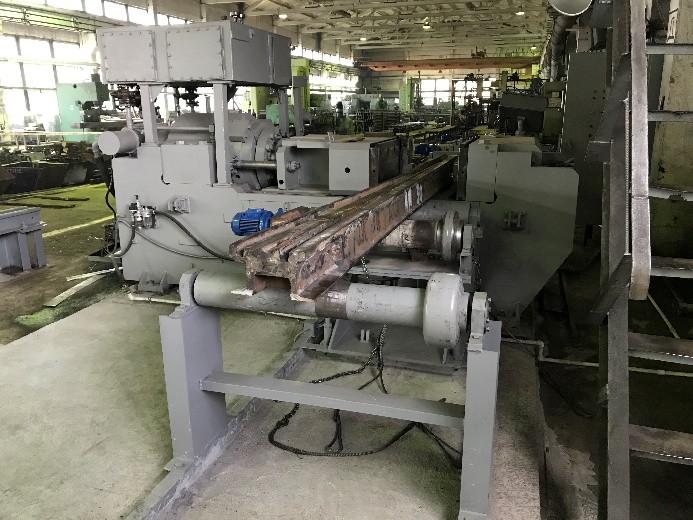 WWW.TEF.RU
Производство стрелочной продукции, изготовление нестандартного оборудования
+7 (34344) 2-21-72, sale@tef.ru
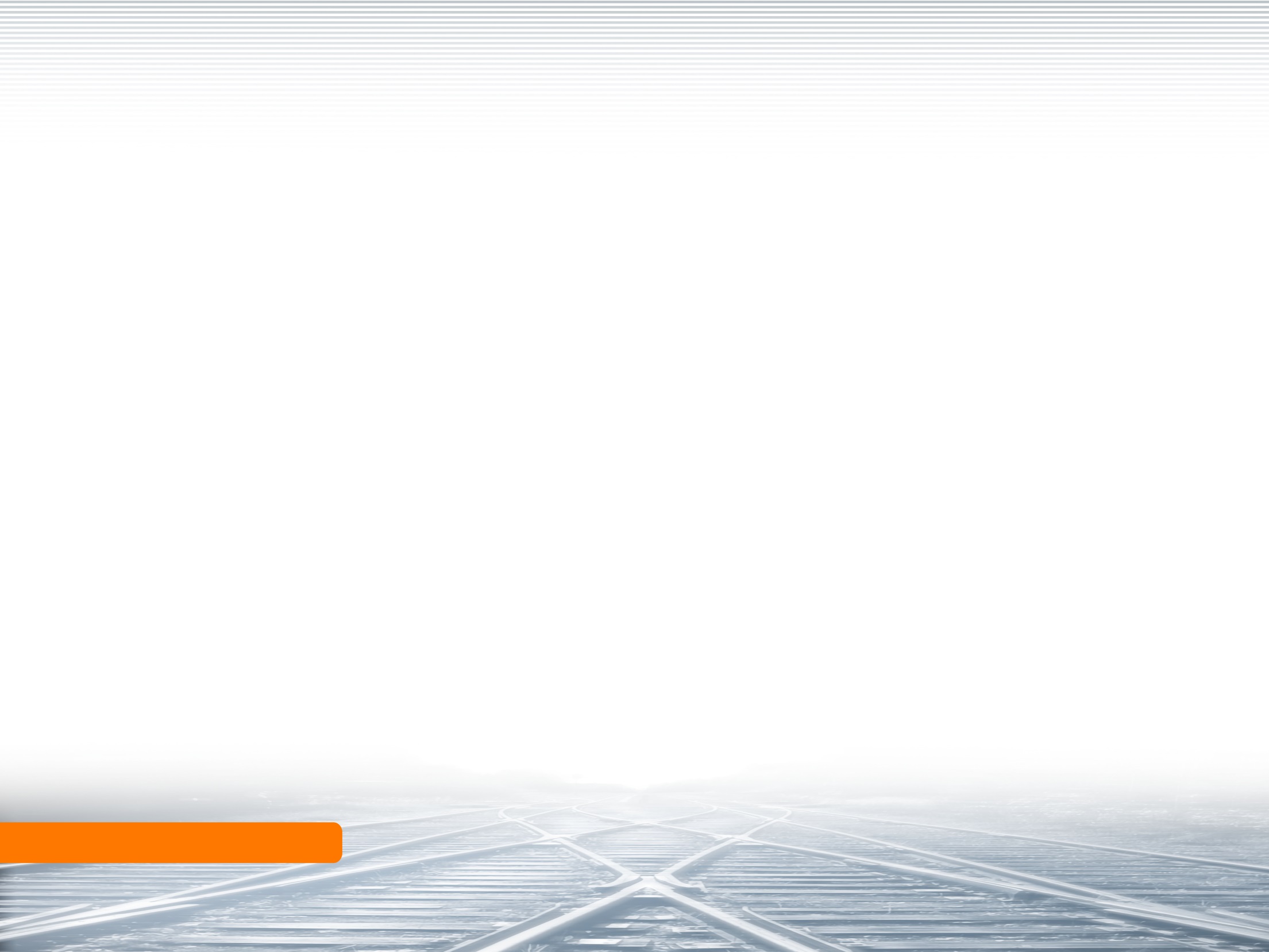 Производственные мощности
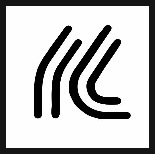 Сварочное производство
Газоэлектросварка;
Наплавочные работы под слоем флюса;
Сварка в среде углекислого газа;
Электродуговой ванный способ полуавтоматами в среде защитных газов;
Наплавка железнодорожных крестовин.
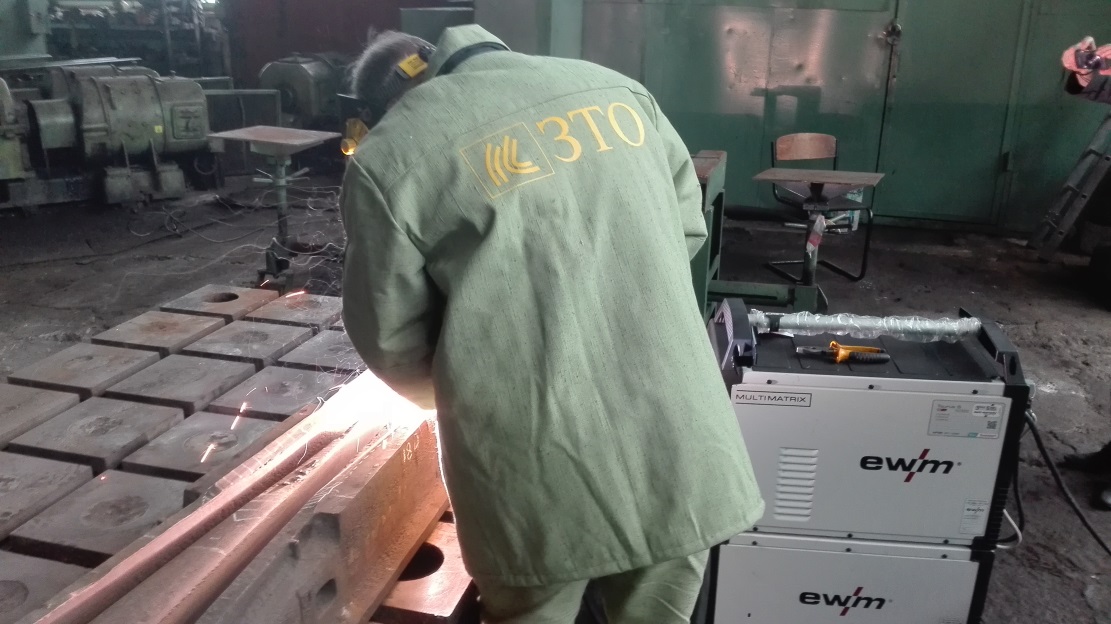 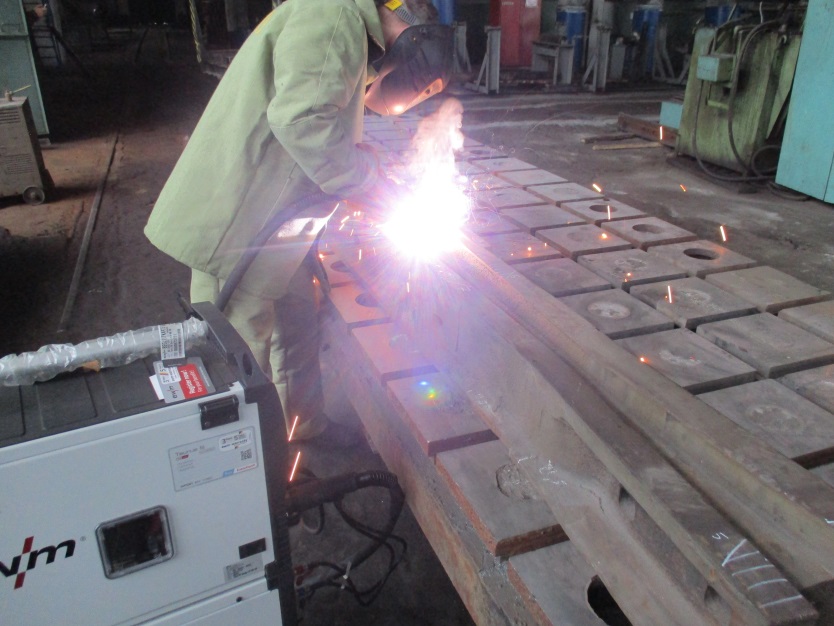 WWW.TEF.RU
Производство стрелочной продукции, изготовление нестандартного оборудования
+7 (34344) 2-21-72, sale@tef.ru
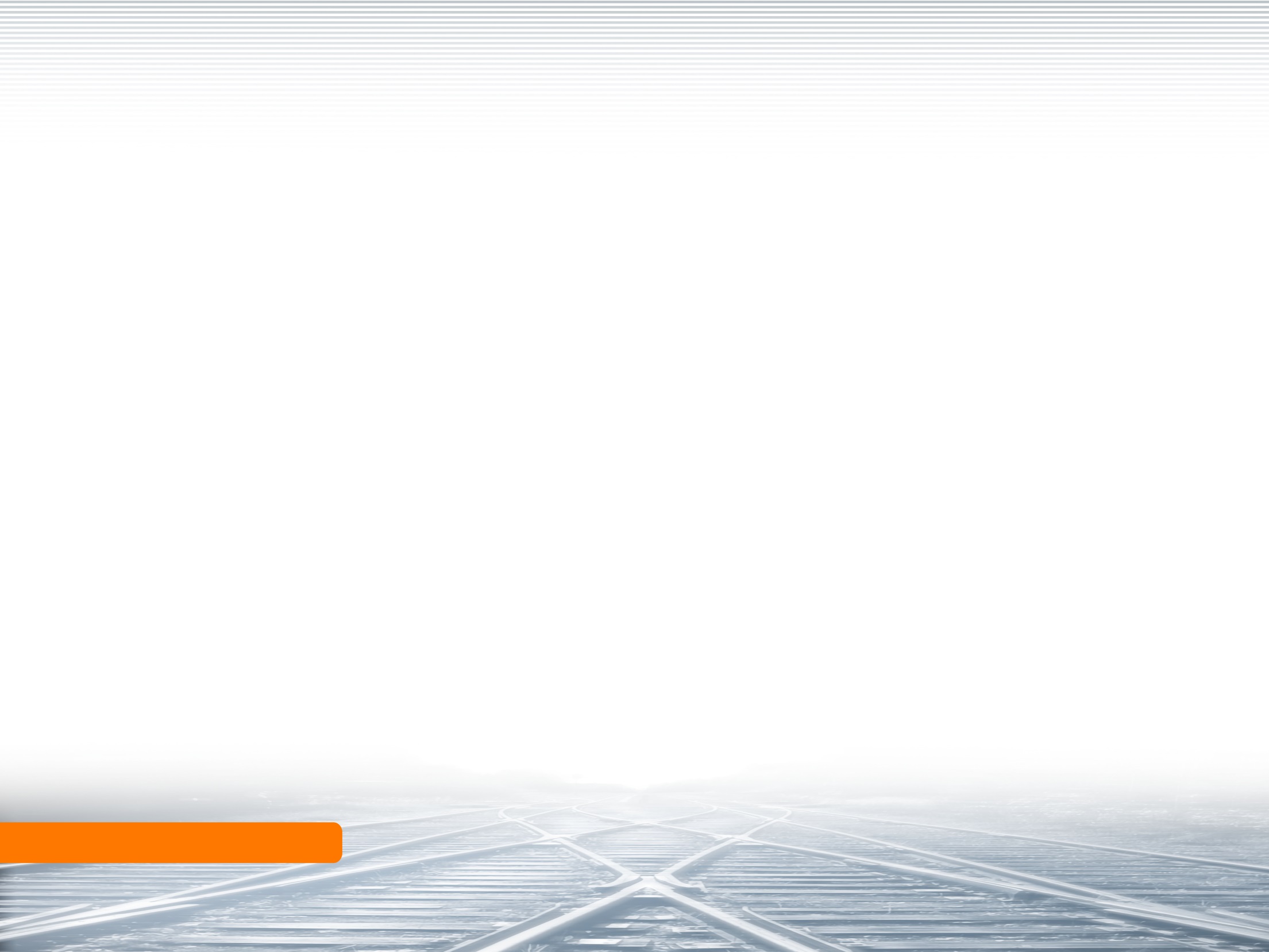 Оснащение
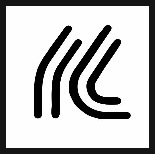 Производство оснащено широким спектром универсального оборудования для выполнения различных операций
WWW.TEF.RU
Производство стрелочной продукции, изготовление нестандартного оборудования
+7 (34344) 2-21-72, sale@tef.ru
Трамвайная продукция
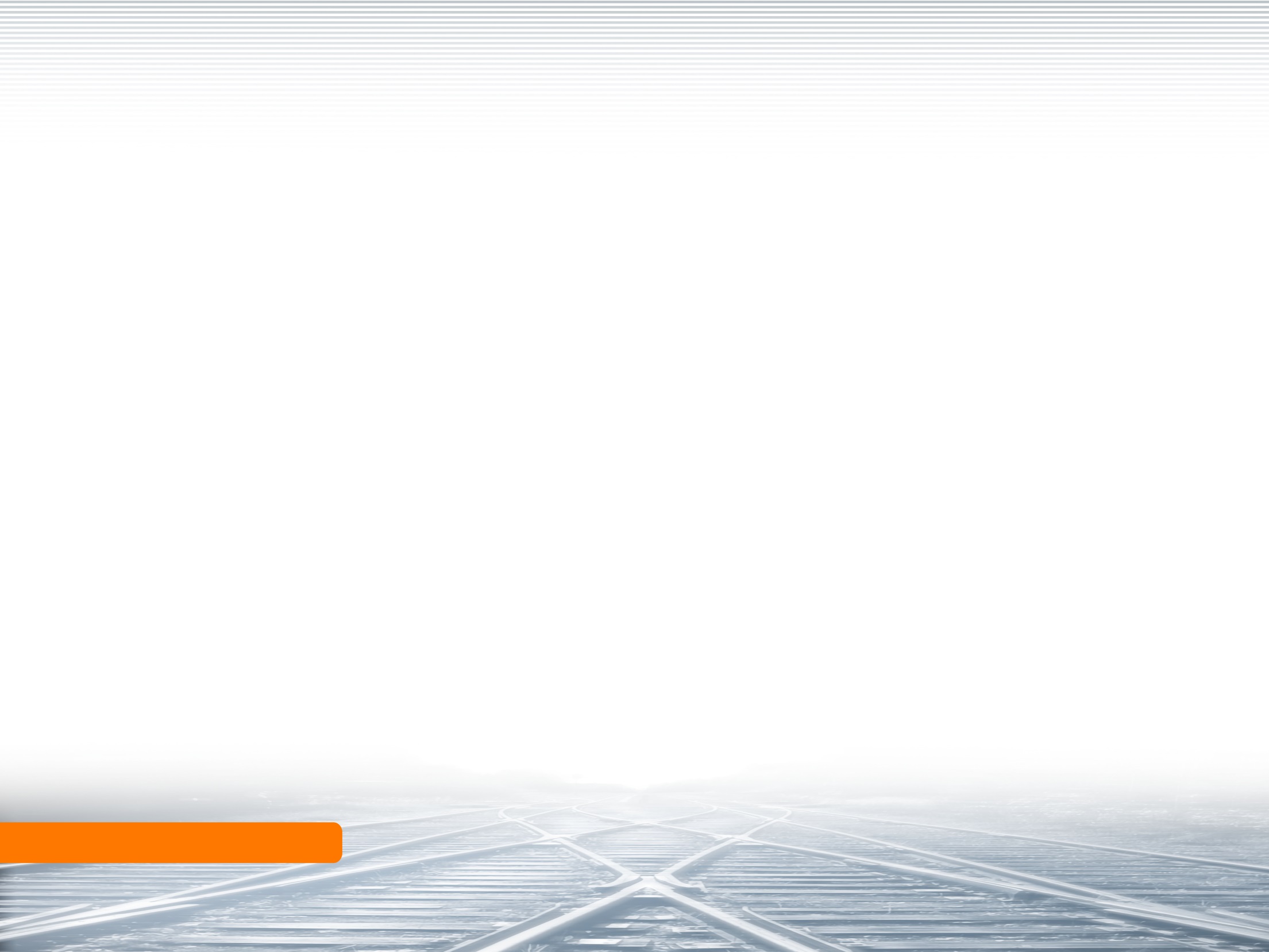 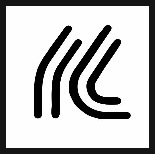 Трамвайные пересечения, отдельные крестовины и стрелки и другая трамвайная продукция
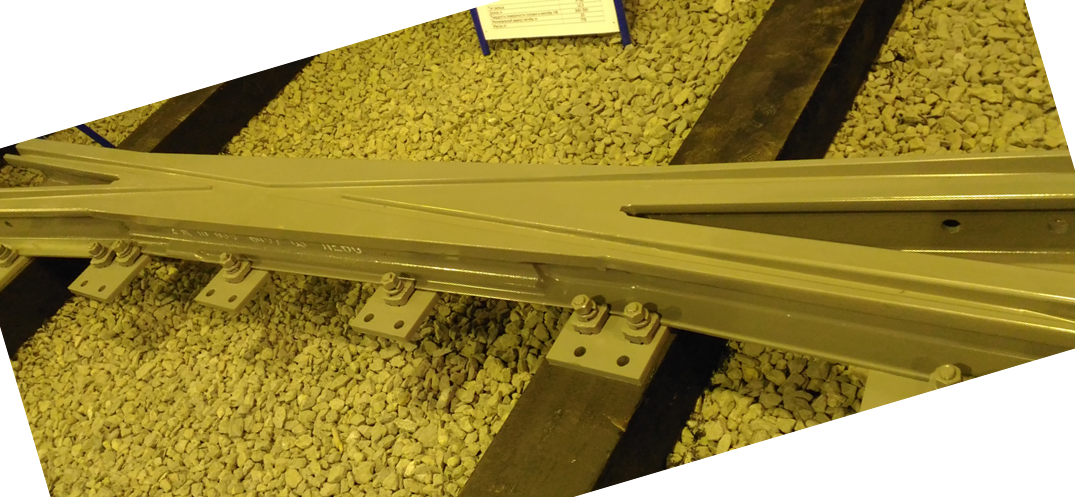 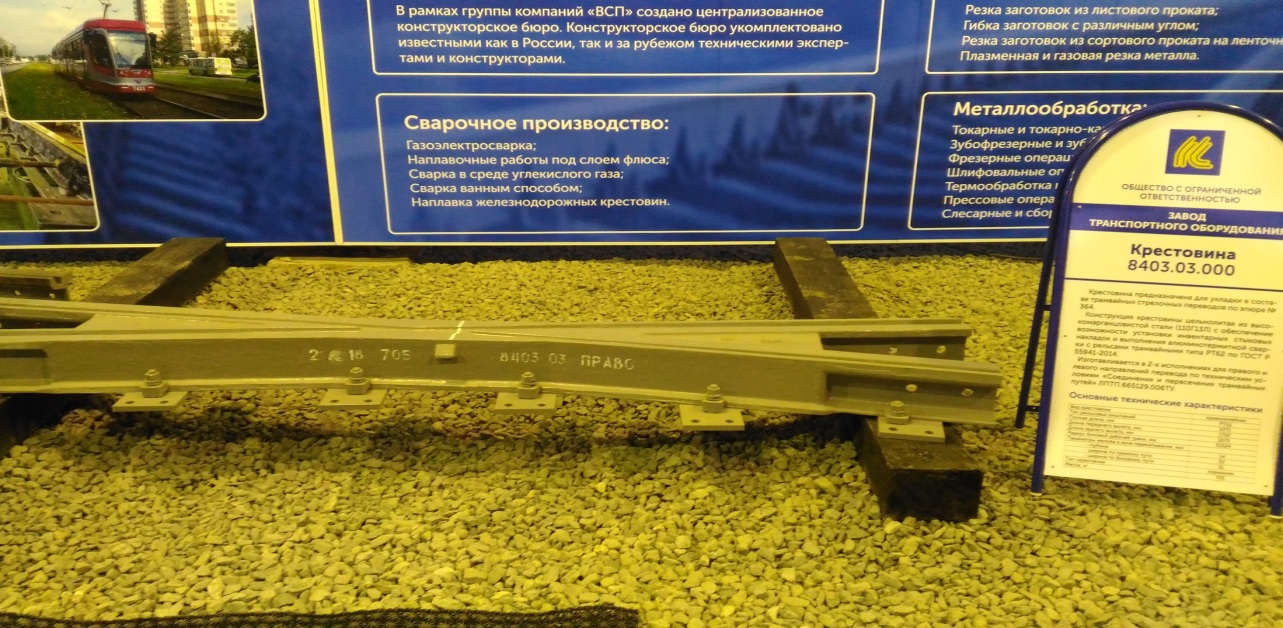 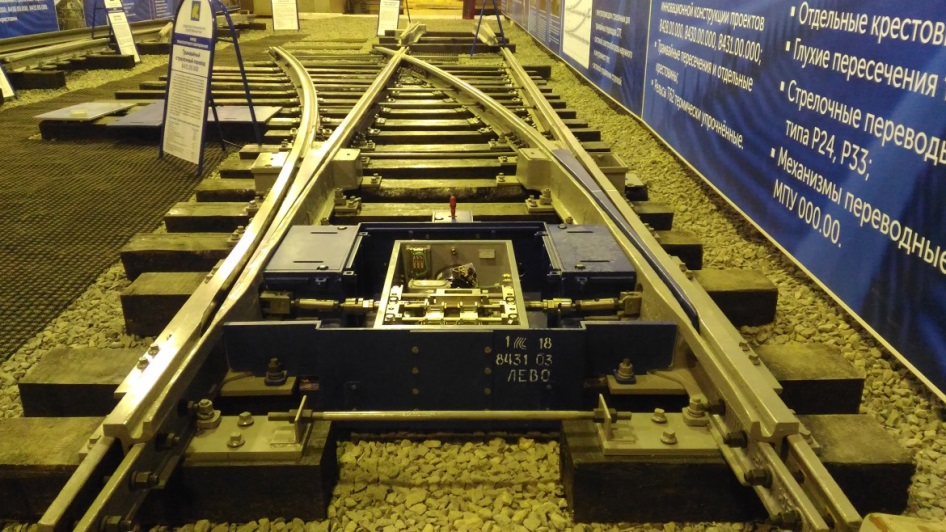 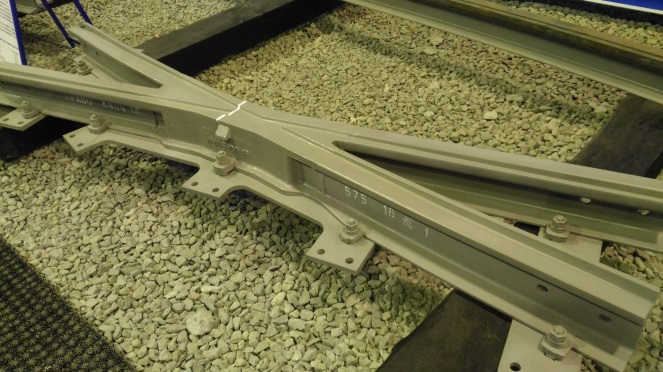 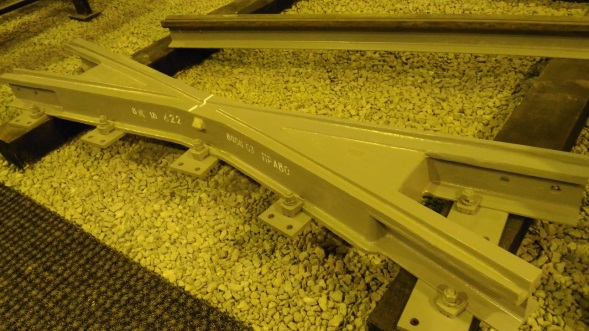 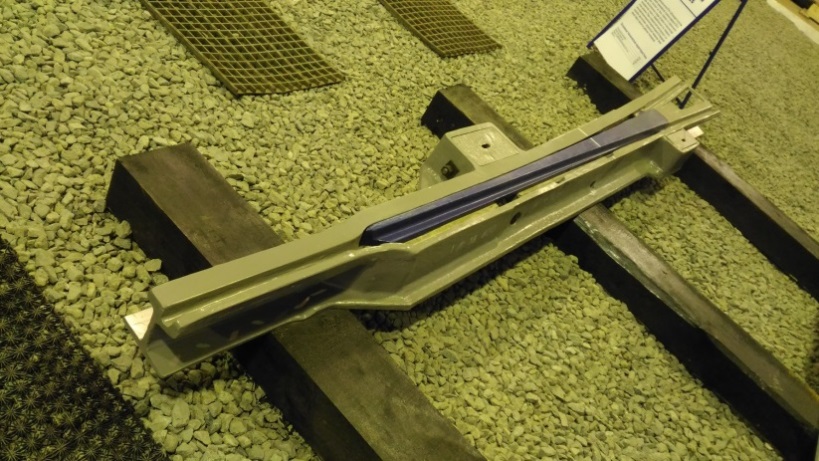 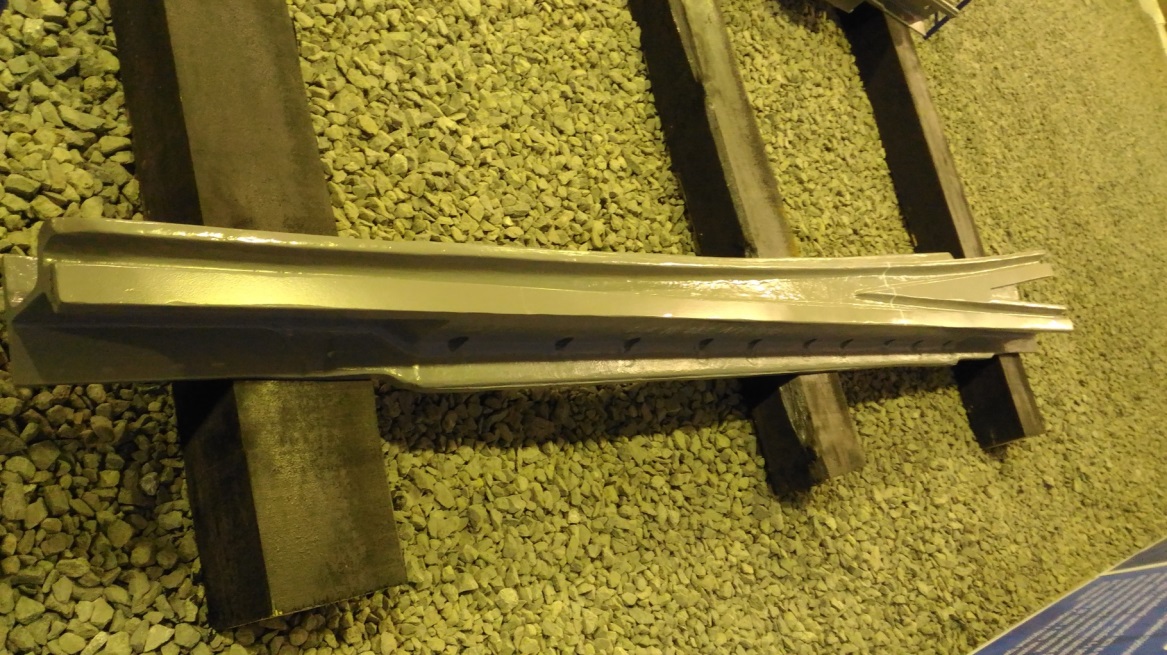 WWW.TEF.RU
Производство стрелочной продукции, изготовление нестандартного оборудования
+7 (34344) 2-21-72, sale@tef.ru
Стрелочная продукция
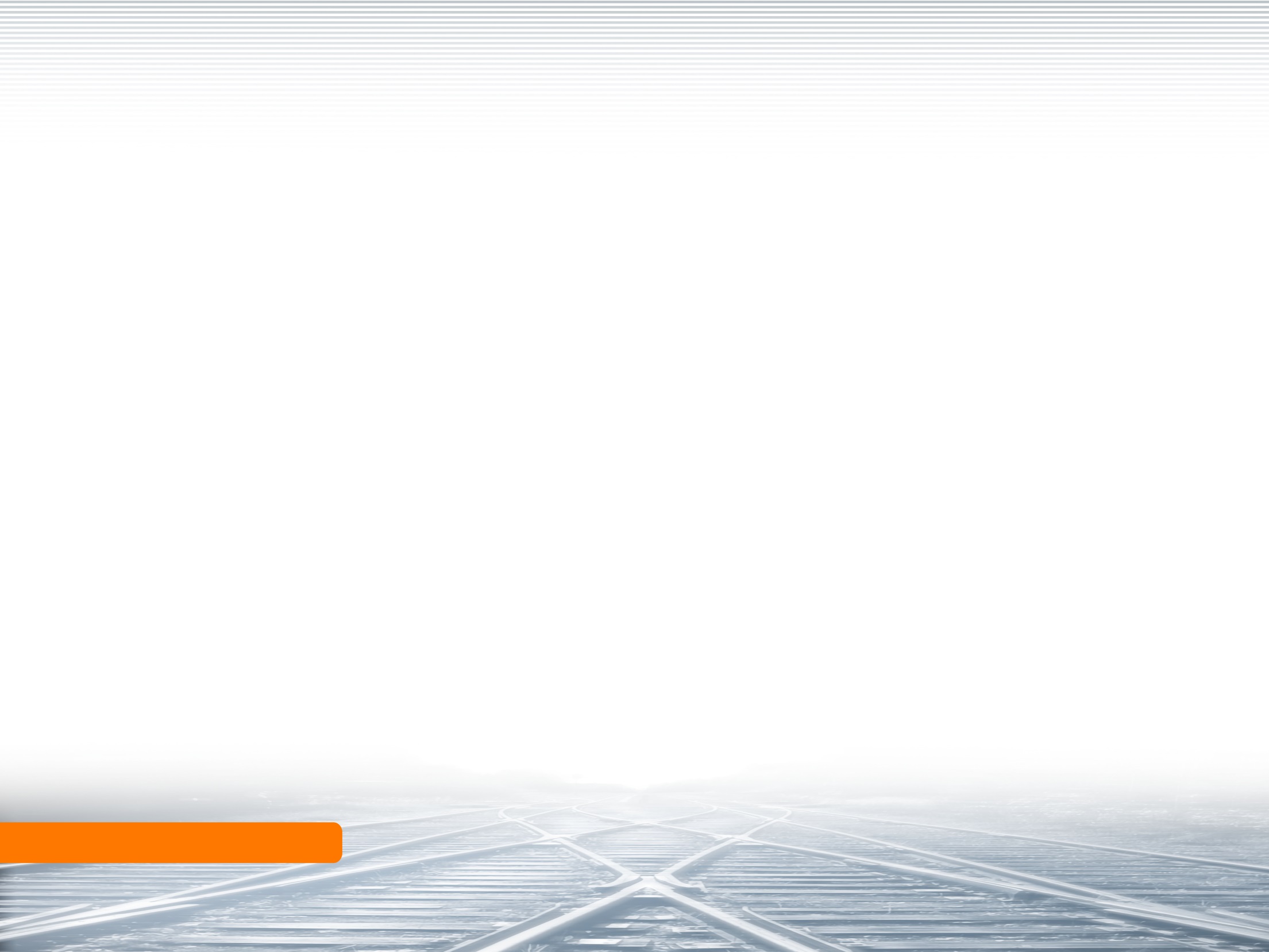 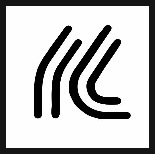 Стрелочные переводы типа Р65;
Ремонтные комплекты типа Р65;
Отдельные крестовины типа Р65;
Глухие пересечения типа Р65;
Башмакосбрасыватель Р65.
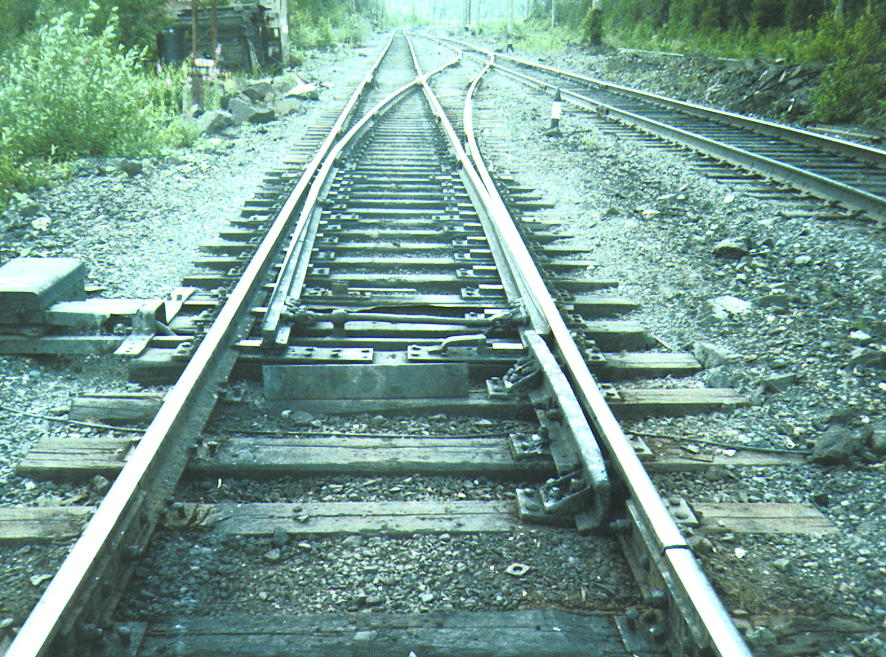 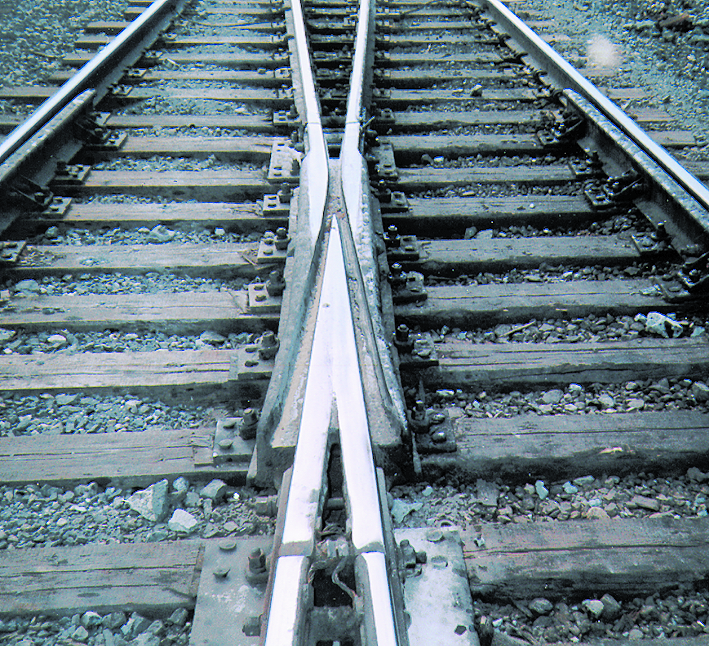 Стрелочные переводы узкой колеи типа Р24, Р33;
Механизмы переводные 1709.000, МПУ 000.00.
WWW.TEF.RU
Производство стрелочной продукции, изготовление нестандартного оборудования
+7 (34344) 2-21-72, sale@tef.ru
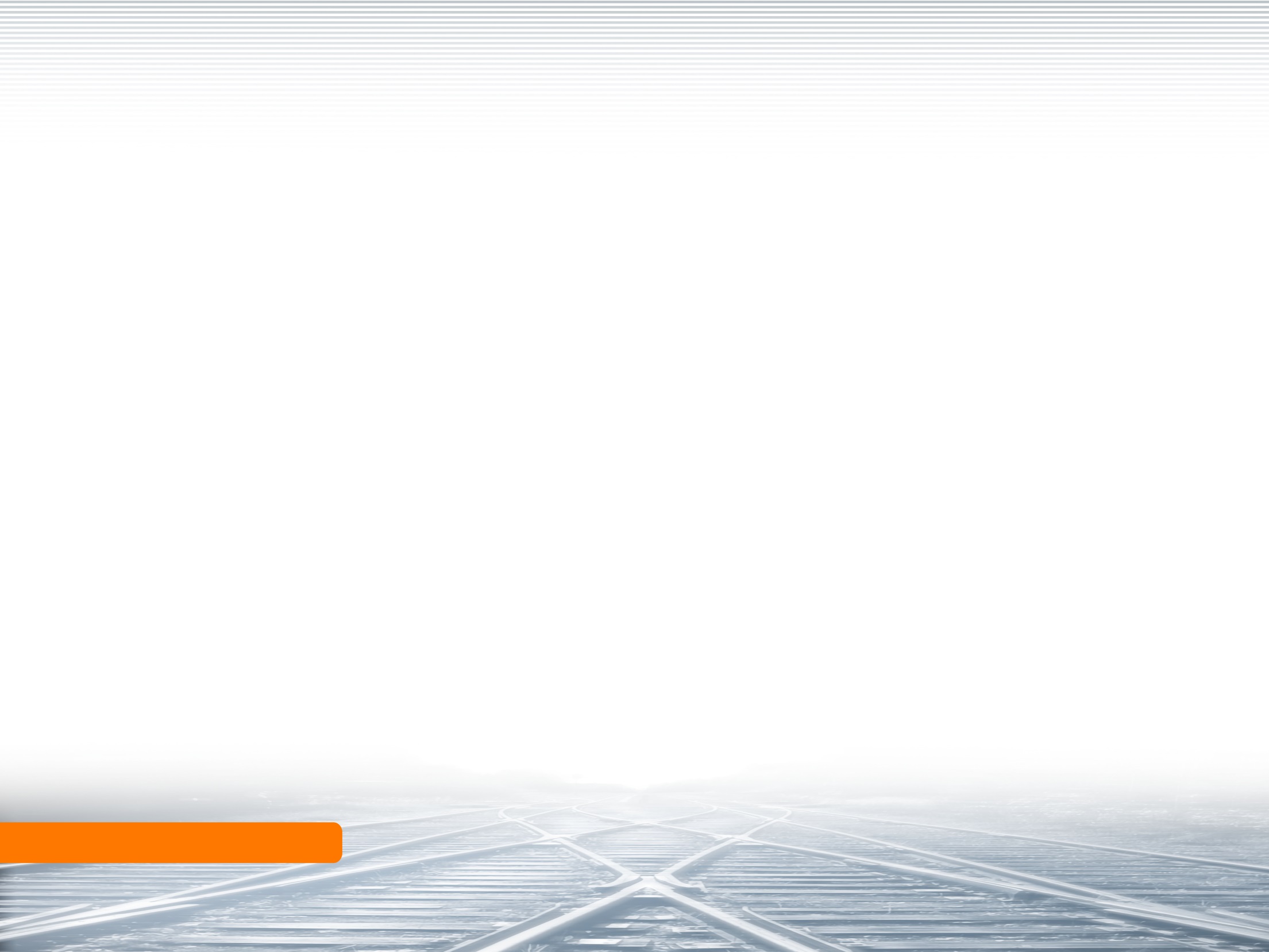 Нестандартное оборудование
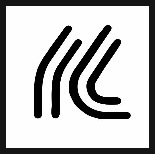 Потребители нестандартного оборудования:
АО «ЕВРАЗ НТМК»
АО «ЕВРАЗ КГОК»
Группа компаний «ВСП»
АО «РУСАЛ Новокузнецкий Алюминиевый Завод»
ООО «УАЗ»
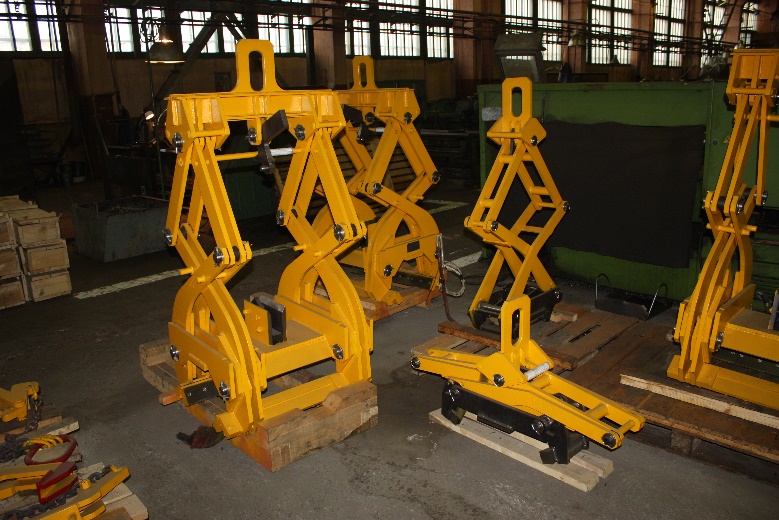 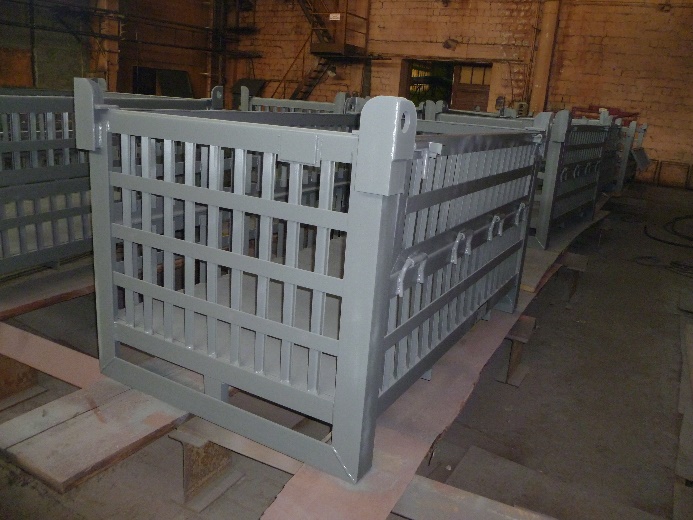 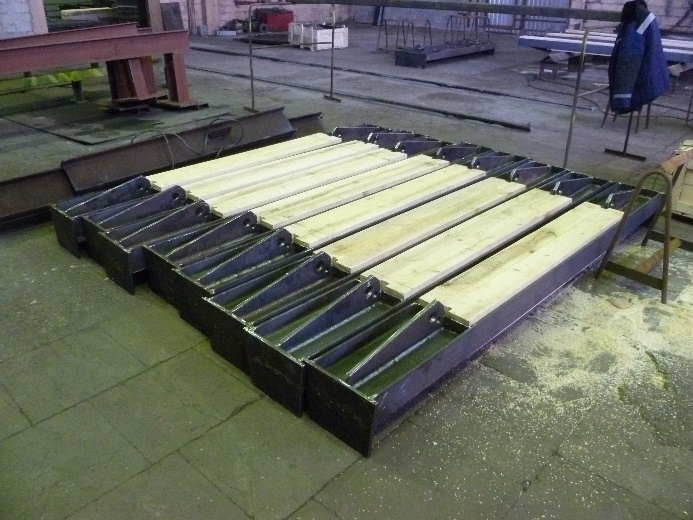 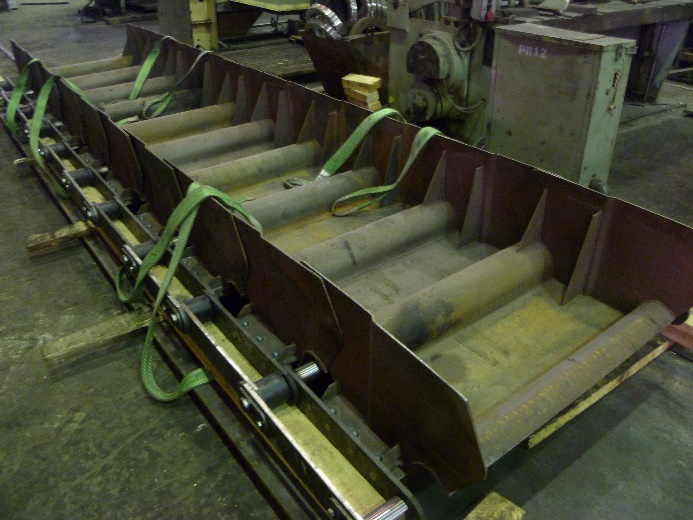 WWW.TEF.RU
Производство стрелочной продукции, изготовление нестандартного оборудования
+7 (34344) 2-21-72, sale@tef.ru
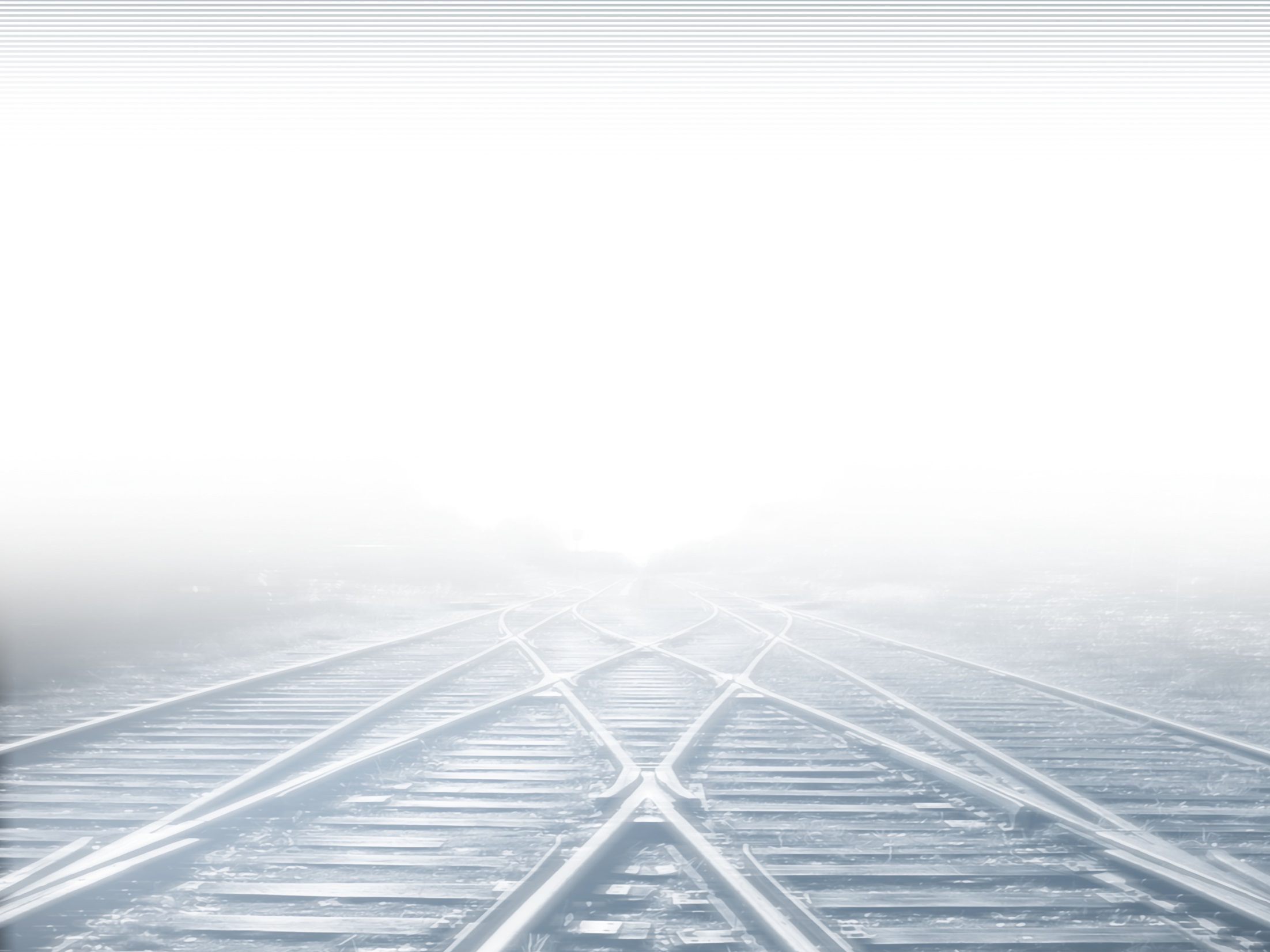 Надеемся на взаимовыгодное сотрудничество!
«Завод транспортного оборудования» имеет свободные производственные площади и мощности, на которых готов организовать новые производства в рамках региональной кооперации и осуществить инвестирование финансовых средств для их освоения.
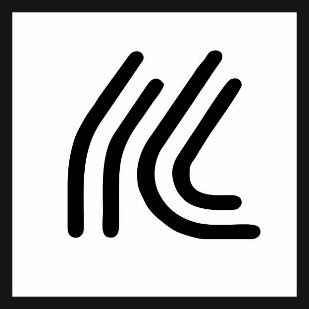 ЗАВОД
ТРАНСПОРТНОГО
ОБОРУДОВАНИЯ
624300, Свердловская обл., г. Кушва, ул. 8 Марта, 2
+7 (34344) 2-21-72, sale@tef.ru
WWW.TEF.RU